Research Methods in Psychology
Experimental Methods
Involves active manipulation of variables to create different conditions
Independent vs. dependent
Experimental Control must be assured; usually handled through random assignment
Validity of experiments
Internal vs. external
Inferential Statistics – How to tell if differences between groups are large enough to matter?
Advantages: Greater control; can infer cause-effect relationships; can be designed to test specific hypotheses
Disadvantages: Limitations (practical & ethical) on independent variables; may be inefficient for collecting large amounts of data
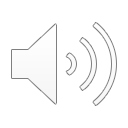 Research Methods in Psychology
Other Research techniques:
Quasi-Experimental Designs
Unobtrusive/naturalistic observation
Interviews – impressionistic research
Meta-Analysis
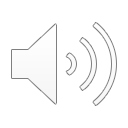